Schlaft gut! –Sanfte Wege zu mehr Schlaf für Alle
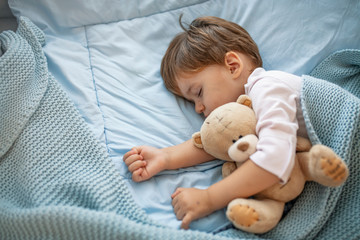 Herzlich Willkommen beim Durlacher 
Online-Elterntreff 
am 27. August 2023
19:30 – 21 Uhr
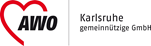 Dies ist ein Beitrag des KiFaZ Explorateurs der AWO Karlsruhe gemeinnützige GmbH
[Speaker Notes: Du / Sie
Jeder nimmt teil, wie er will!
Die Chance auf Austausch nutzen
Vernetzung beginnen
Umfragen]
Argumente fürs Co-Sleeping
Entspricht den evolutionären Schlafgewohnheiten von Kindern
Beruhigend für Kinder
Beruhigend für Eltern
Nicht aufstehen müssen, wenn ein Kind aufwacht
Erleichtert das Stillen
Erleichtert die Kommunikation: Nähezeichen werden gehört und beantwortet, nicht erst Fernzeichen (Weinen, Schreien)
Die Schlafzyklen passen sich an
Schutz vor dem SID
WHO und Unicef raten zum Co-Sleeping
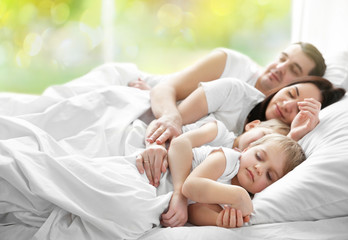 Die gute Schlafumgebung für Babys
Im Elternzimmer
Beistellbett oder im Elternbett 
Mit Schlafsack, darunter leichter Body
Kein Kissen fürs Baby
Ca. 18 Grad
Kein Rauch
Kein Alkohol oder Drogen für die Eltern
Kein Wasserbett
richtige Matratze, auch auf dem Boden möglich
Bei starken Übergewicht: Beistellbett
neben einem Erwachsenen
besser nicht direkt neben Geschwistern
nicht auf den Eltern liegend weiterschlafen
jedem seine eigene Decke
Bett mit einer Seite an die Wand oder Rausfallschutz (Bettgitter)
Auf dem Rücken einschlafen (wenn das Baby sich drehen kann, darf es sich auf den Bauch drehen, weil es seine Schlafposition selbständig so verändern kann, dass es gut atmen kann)
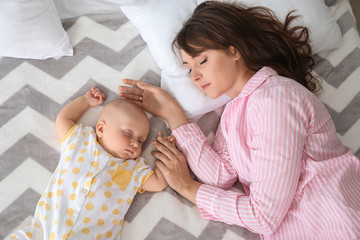 Gibt es überhaupt ein Problem?
Ist das Baby/Kind unzufrieden mit der Schlafsituation?
Bin ich unzufrieden mit der Schlafsituation?
Bin ich nachts oder auch tags extrem müde?
Kann ich deswegen zu manchen Zeiten gar nicht mehr verständnisvoll mit meinem Kind umgehen?
Sieht mein Partner ein Problem?
Ist es absehbar, dass wir die aktuelle Schlafsituation uns demnächst vor große Schwierigkeiten stellen wird?
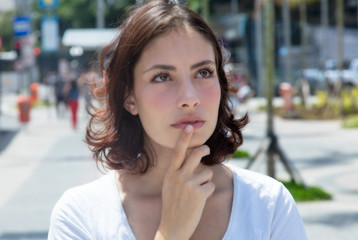 Nein? Dann ist alles gut! Nichts ändern!
Was ist Bedürfnis- und was ist Gewohnheit?
Kindliche (Grund-)Bedürfnisse sind z.B.:
Luft
Schlaf
Nahrung
Wärme
Gesundheit
Sicherheit
Geborgenheit
Zuwendung
Zugehörigkeit
Nähe
Unterstützung
Vorhersagbarkeit
Klarheit
Führung
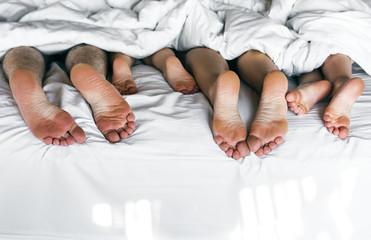 [Speaker Notes: Diese Grundbedürfnisse müssen ausreichend befriedigt sein. Um Einzuschlafen müssen die Grundbedürfnisse „Sicherheit und Geborgenheit“ erfüllt sein, sonst können Menschen vernünftigerweise nicht einschlafen. 
Die Art, wie diese Bedürfnisse befriedigt werden müssen, ist nicht vorgegeben oder festgelegt. Es gibt hier auch kein richtig oder falsch. Wird ein Bedürfnis regelmäßig auf dieselbe Art und Weise befriedigt, gewöhnen sich die Kinder aber schnell an diese Art. Es wird ihre bevorzugte Form der Erfüllung, eine liebgewonnen Gewohnheit. Die sich aus Kindersicht durchaus so anfühlt wie das Grundbedürfnis selbst. Aber: Diese Form ist veränderbar. Eine]
Was ist Bedürfnis- und was ist Gewohnheit?
Häufige Einschlafgewohnheiten (Schlafbrücken) sind z.B.:

Stillen
Saugen 
Schaukeln
Auf dem Arm
Kinderwagen
Tragehilfe
mit dem Körper der Eltern spielen
Köperkontakt 
gleichförmige Geräusche
Stimme der Eltern
….
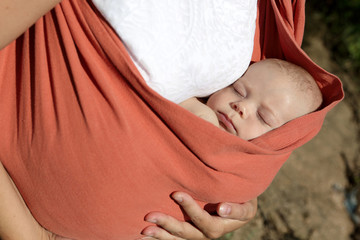 [Speaker Notes: Gewohnheiten entwickeln sich, wenn wir als Eltern Dinge immer wieder machen, weil sie funktionieren. Z.B. mit dem Auto um den Block fahren oder mit dem Kind auf dem Arm durch die Wohnung gehen. Unser Kinder gewöhnen sich daran und verinnerlichen es als Signal: Jetzt ist es Zeit einzuschlafen. Es wird eine liebe Gewohnheit. Eine liebgewonnene Gewohnheit kann verändert werden. Eine abrupte Umstellung wirkt auf Kinder allerdings wie ein Schock. Sie können nicht verstehen, dass ihnen eine Form, die sie bisher regelmäßig angeboten bekamen, plötzlich verwehrt wird.]
Keine Angst vor dem Verwöhnen!
Unterscheiden hilft: Grundbedürfnis – Gewohnheit
Grundbedürfnisse der Kinder müssen befriedigt werden. Wie sie befriedigt werden, entscheidet der Erwachsene. Er muss dafür sorgen, dass das „Wie“ den Bedürfnissen des Kindes und mit den Bedürfnissen der Erwachsenen vereinbar ist.
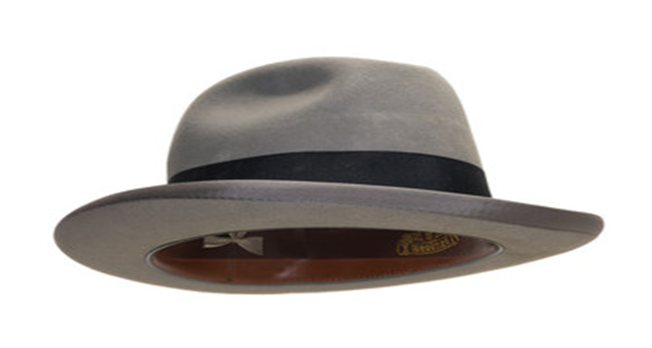 Meine 
Bedürfnisse
Bedürfnisse 
meines Kindes
Hinderliche Schlafgewohnheiten
Manche Gewohnheiten (Schlafbrücken, -assoziationen) erweisen sich auf die Dauer als hinderlich, z.B. weil sie….
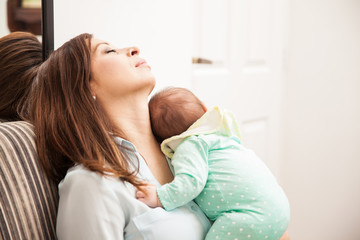 die Eltern körperlich belasten (z.B. tragen)
die Eltern nicht gleichzeitig schlafen können (z.B. wiegen)
den Eltern auf die Nerven gehen (z.B. mit der Brust spielen)
zu aufwändig sind (z.B. mit dem Auto fahren)
nachts nicht auf die Dauer umsetzbar sind (z.B. spazieren gehen)
nur von einem bestimmten Elternteil hergestellt werden können
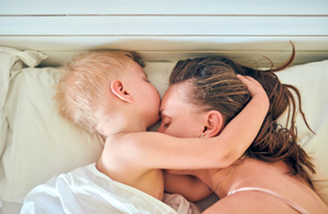 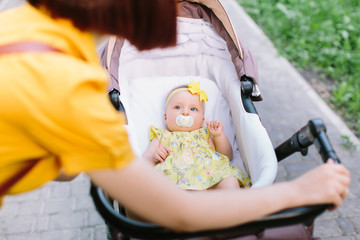 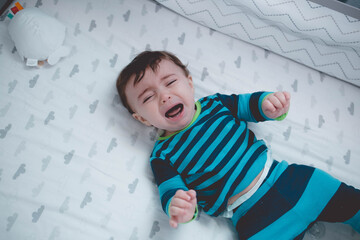 Warum „Schreien lassen“ keine Option ist
Die „Methode“ basiert auf dem System 
    „Belohnen und Bestrafen“
Das unerwünschte Verhalten (Protest gegen das alleine Einschlafen) wird durch negative Reize (Bestrafen) ausgelöscht.
Das Kind lernt nicht, allein zu schlafen - es wird dazu gezwungen!
Kinder schlafen dann vor Erschöpfung ein, obwohl sie völlig gestresst, verunsichert, ängstlich, ohnmächtig und alleine sind.
Sie geben den Protest auf, um ihre letzten Kräfte zu sparen.
Sie lernen: Ich kann mich nicht in jeder Situation auf meine Eltern verlassen. 
Es erschüttert ihr Urvertrauen und ihr Vertrauen in ihre Selbstwirksamkeit
Wirklich immer????
Ein einfacher Weg zu neuen Schlafgewohnheiten: 

Ist es wirklich immer so? 
Gab es nie eine Ausnahme?




Ausnahmen sind tolle Gelegenheiten, Gewohnheiten zu durchbrechen. Sie zeigen dem Kind (und den Eltern): 
Du kannst auch anders einschlafen!
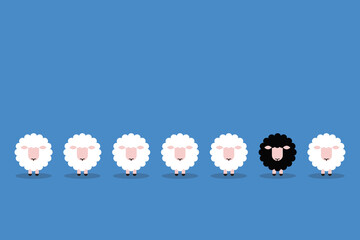 [Speaker Notes: Wenn wir Ausnahmen finden, lohnt es sich, dafür zu sorgen, dass sie öfter eintreten. Selbst wenn wir nicht wollen, dass unser Kind immer so einschläft. Es ist besser, wenn das Kind mittags im Wagen einschläft statt an der Brust. Weil dann wissen Mutter und Kind: Es geht auch ohne Brust! Dieses Wissen ist extrem wertvoll! Papas sind tolle Gelegenheiten, Ausnahmen eine Chance zu geben.]
In kleinen Schritten zum Ziel
Schlafprogramme sollen die Bedürfnisse abschaffen. Das geht aber nicht. 

Besser: 
Rahmenbedingungen verbessern
Schlafgewohnheiten schrittweise verändern

Wichtig:
Wo will ich hin?
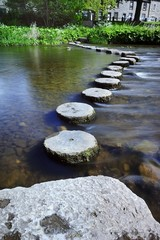 Hilfreiche Schlafbrücken für Babys:Schlafen wie im Mutterleib
Schaukeln, Wippen, Wiegen (Sekundentakt)
Pucken (Start < 8 Wochen, nur Rückenlage)
Saugen
Weißes Rauschen (z.B. App)
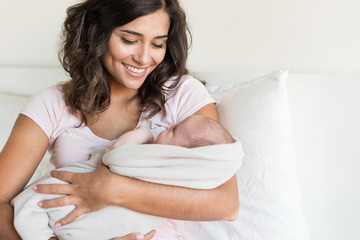 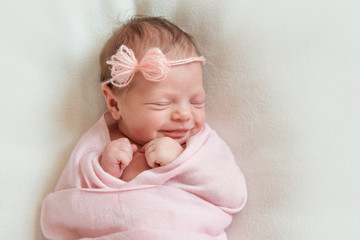 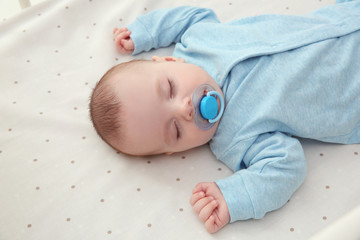 Die Weck-Schlaf-Technik
Nach Dr. Harvey Karp:
Das Baby müde stillen, wiegen oder kuscheln, dann aber beim Ablegen nochmal wecken, damit es anschließend - müde wie es ist - selbständig einschlafen kann. Wenn es nicht gleich klappt und das Baby nochmal weint, nochmal beruhigen wie am Anfang. So kann das Baby das selbständige einschlafen lernen.
Das kann helfen 
– klappt aber nicht bei allen Kindern!
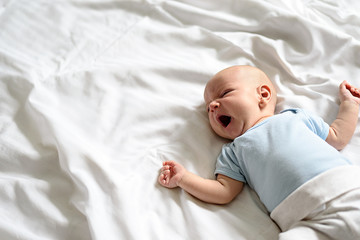 Den Schlaf einleiten
Mittagsschlaf nicht zu spät 
     und nicht zu lang
Genug Bewegung und Tageslicht
Für Appetit sorgen
Ordentliches Abendessen 
Nichts Süßes am Abend
Keine Bildschirmzeit vor dem Einschlafen
Kein Toben vor dem Einschlafen
Dämmerung in der Wohnung
Ritualisierte Schlafvorbereitung (Spiel beenden,…)
Gerne ins Bett gehen (Aussicht auf Vorlesen, Erzählen, Kuscheln, Singen, Summen, Streicheln….)
Fast ganz dunkel
Nicht ganz leise in der Wohnung
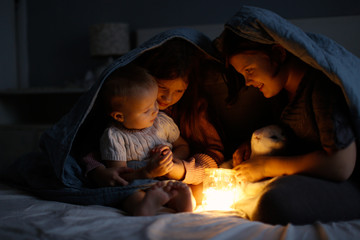 Einschlafgewohnheiten verändern
Mittags üben (z.B. Einschlafen egal wie, aber ohne Stillen)
Abends übernehmen
Beim ersten Aufwachen wieder anbieten
Nachts weiterführen
Kleine Schritte planen von der aktuellen Gewohnheit hin zu einer Gewohnheit, die man gerne über lange Zeit unterstützen wird
Einer Umstellung genug Zeit geben 
     (2 Wochen)
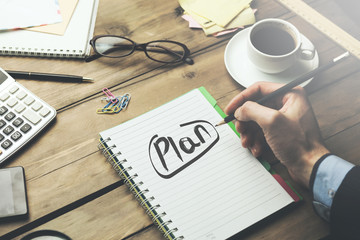 Beispiel: Auf dem Arm einschlafen
auf dem Arm, durch die Wohnung gehen 
auf dem Arm, im Schlafzimmer stehen 
auf dem Arm, auf dem Bett sitzen 
auf dem Arm, auf dem Bett angelehnt sitzen
im Arm auf, dem Bett liegend 
neben dem Elternteil im Arm liegen
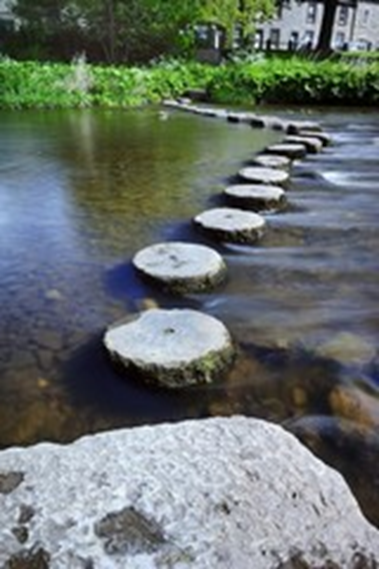 Neben dem Elternteil einschlafen
Papa machen lassen!
Spart Nerven
Ermöglicht Schlaf oder Freizeit
Die Frage des Stillens stellt sich nicht
Lässt den Väter in der Bindungshierarchie aufsteigen
Ermöglicht Vätern wirksam und wertvoll sein
Vorbereiten: Gute Zeiten mit dem Baby und Mittagsschlafbegleitung
Klappt am besten, wenn Mama nicht da ist
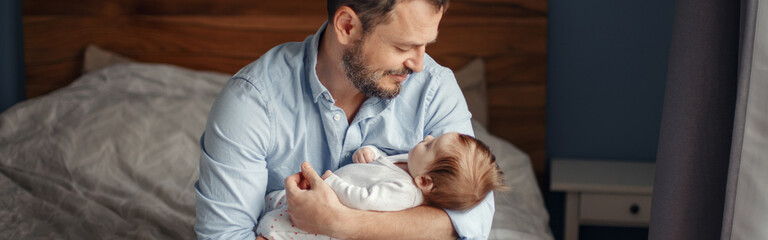 Eine Tagesstruktur entwickeln und anpassen
Dem Kind helfen, einen Wach-Schlaf-Rhythmus zu entwickeln
Wenn es regelmäßig schläft, wird es zu diesen Zeiten müde und schläft leichter ein
Zu wenig Schlaf tagsüber sorgt für unruhige Nächte
Zu viel Schlaf tagsüber erschwert das Einschlafen am Abend und sorgt für nächtliche Wachphasen oder frühes Erwachen
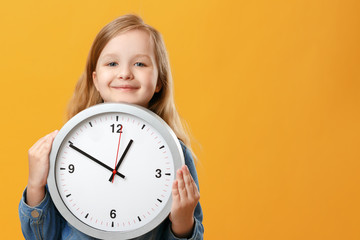 Der Schlaf am Tag
Regelmäßige Aufwachzeit einführen
Schläft das Kind zu viel? Ist es abends nicht müde oder mitten in der Nacht sein Schlafbedarf erfüllt?
Schläft das Kind zu wenig? Hat es zu viele Eindrücke über den Tag und findet so abends nicht in den Schlaf oder hat unruhige Träume?
Schläft es zu spät vor dem Nachtschlaf?
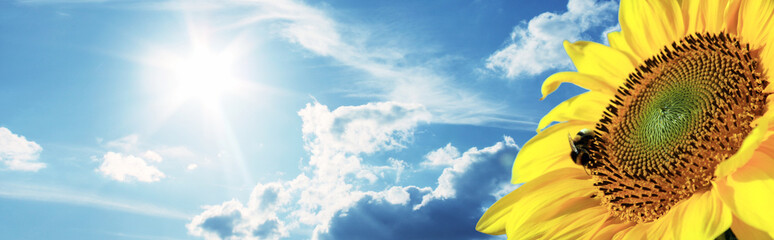 Wege ins Bett für ältere Kinder
Die Kindliche Fähigkeit zur Kooperation ist gegen Abend meist fast ganz erschöpft. Kinder brauchen Führung, Vorhersagbarkeit und Klarheit, wenn sie müde sind
Gemeinsamer Abschied von aktueller Tätigkeit
Feste Abläufe
Klare Ansagen 
Begrenzte Mitbestimmung
Klare Zuständigkeiten
Unterstützung und Begleitung
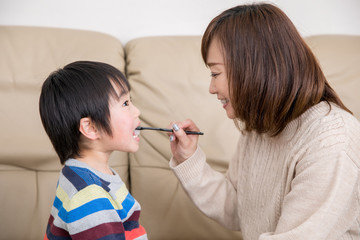 Ältere Kinder mitbestimmen lassen
Das heißt nicht, dass sie alleine entscheiden dürfen.
Wenige „Entweder – Oder“- Entscheidungen anbieten:
Die rote oder die grüne Zahnbürste?
Eine längere oder drei kurze Geschichten?
„Weißt du wieviel Sternlein“ oder „Wer hat die schönsten Schäfchen“?
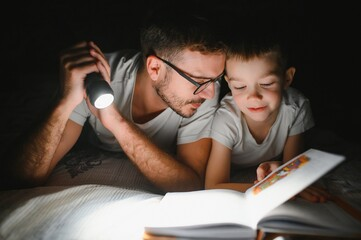 Aber: 
Nicht zu viele Möglichkeiten
Nicht dreimal umentscheiden!
Wenn das Kind immer wieder aufsteht?
Herausbekommen, welche Bedürfnis unerfüllt ist, z.B….

Nähe? (neue oder lange Betreuungszeit, Trennungszeiten, ein neues Geschwisterchen)
Hunger?
Sicherheit und Geborgenheit?
Führung und Klarheit?
Weitere mögliche Ursachen:
Schlaf nicht gut eingeleitet 
     (zu viel Energie/Aufregung/Bewegung)
Keine Übung im Alleinsein?
Offene Beziehungsthemen 
unabgeschlossener Konflikt
„Ist alles gut zwischen uns?“
„Bist du für mich da?“

Was brauchst du, um alleine einschlafen zu können?????
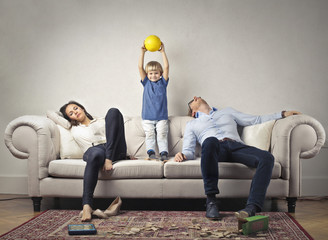 Die gemeinsame Zeit lieben
Kinder spüren, wenn ihre Eltern endlich aus dem Zimmer gehen wollen. Es macht sie unruhig und sie werden alles daran setzten, um wach zu bleiben, um zu verhindern, dass die Eltern gehen.
Der einfachste Weg, diese Zeit so gut wie möglich zu bestehen, ist, die gemeinsame Zeit am oder im Bett der Kinder lieben zu lernen.
Gestaltet die Zeit so angenehm wie möglich!
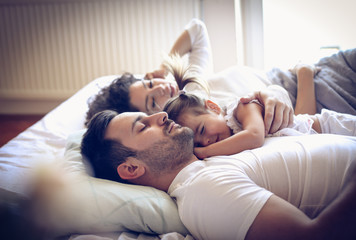 Warum will ich rausgehen
Es ist noch zu viel zu erledigen?
Ich will Zeit für mich.
Ich will Zeit mit meinem Partner.
Mein Partner will Zeit mit mir.
Mein Kind nervt mich.
Ich glaube, dass es mich absichtlich nicht gehen lässt.
Ich mache mir Sorgen, dass ich es verwöhne, wenn ich bleibe.
Ich war schon den ganzen Tag mit meinem Kind zusammen.
Ich bin selbst sehr müde.
….
Kümmert euch um diese Gedanken! Vielleicht gibt es andere Möglichkeiten, für sie zu sorgen?
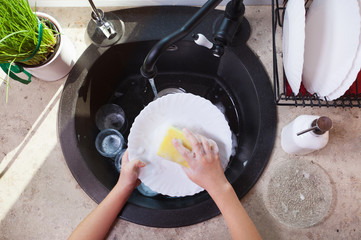 Alleine einschlafen lernen
Wenn man immer beim Kind bleiben muss, bis es eingeschlafen ist, in gaaaaanz kleinen Schritten Ausnahmen einüben: 

„Ich muss schnell mal schauen, ob ich den Ofen ausgemacht habe.“
„Ich muss schnell mal aufs Klo.“
„Ich geh schnell mal was trinken.“
„Ich mach schnell noch die Waschmaschine an.“
….
Jedes Mal zuverlässig zurückkommen. Dann da bleiben. 

Die Kinder lernen: 
Ich kann kurz alleine bleiben.
Mama/Papa kommen gleich wieder.

Irgendwann schlafen sie währenddessen ein!
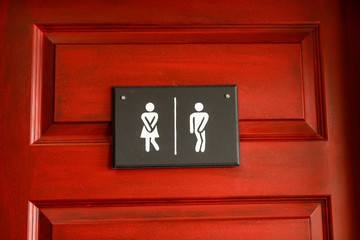 Baby und Kleinkind ins Bett bringen
Zu Zweit: 
Die Hauptbindungsperson des Kleinkindes bringt das Kleinkind ins Bett. Die zweite Bindungsperson kümmert sich um das Baby.

Lösungen alleine:
Das Kleinkind allein spielen lassen (vorher einüben)
Das Baby in den Schlaf stillen während dem Vorlesen oder der Schlafbegleitung des Größeren
Familienbett
Geschwisterbett
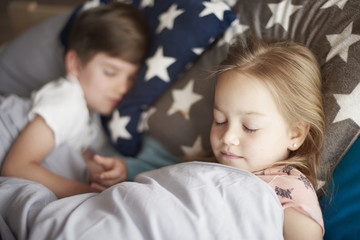 Raum für Rückmeldungen, Wünsche….
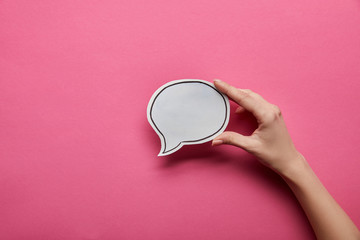 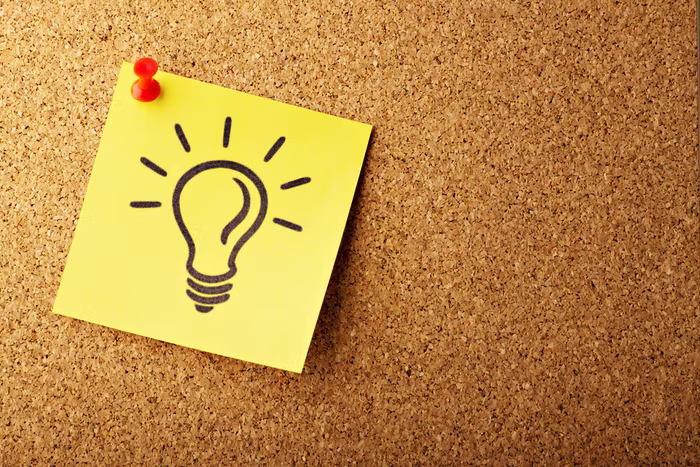 Quellen/Literatur/Links/Podcasts
Bücher:
H. Renz-Polster, Nora Imlau: Schlaf gut, Baby!
Elizabeth Pantley: Ab ins Bett
Elizabeth Pantley: Das liebevolle Schlafbuch für Neugeborene
Nora Imlau: Artgercht
Dr. Harvey Karp: Das glücklichste Baby der Welt

Podcasts:
Das gewünschteste Wunschkind: 
Wie man kann Babys beim Ein- und Durchschlafen helfen
Wie Kinder schlafen
Mehrere Kinder in den Schlaf begleiten
FamilieVerstehen:
88: B – wie ins Bett gehen

Beratungsstellen in Karlsruhe: 
Beratungsstelle Frühe Hilfen (0-2 Jahre)
https://www.karlsruhe.de/b3/soziales/einrichtungen/fruehehilfen.de
Erziehungsberatungsstelle (ab 3 Jahren)
https://www.karlsruhe.de/b3/soziales/einrichtungen/pbst.de




Bilder der Präsentation: eigene, unsplash und Adobe Stock
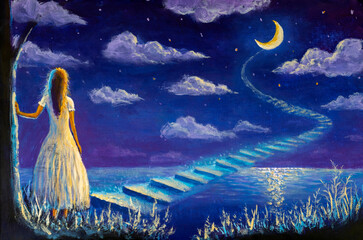